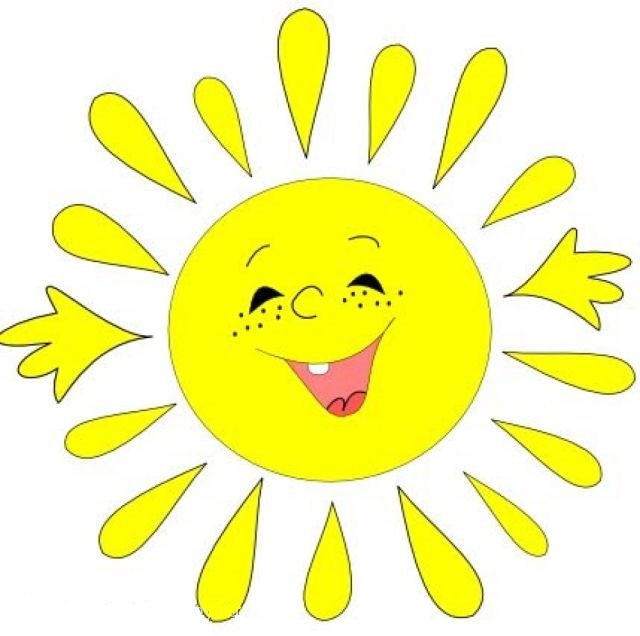 «Я сегодня  быстро встал,
В школу рано прибежал.
Очень я хочу учиться,
Не лениться, а трудиться»
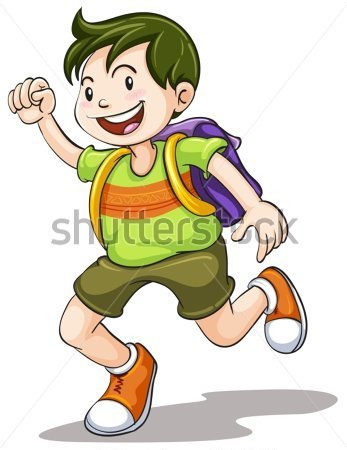 О
В
С
1
А
-5
-3
4
Какие координаты имеют точки А ,В и С?

Какая прямая называется координатной прямой?
Разгадайте ребус
МОДУЛЬ
Определение модуля числа
4
-5
В(-5)
О
А(4)
-5        -4        -3         -2        -1         0         1         2         3          4         5
= 4
Расстояние     ОА = 4
Расстояние     ОВ = 5
= 5
А(а)
а
|   |
О
-5        -4        -3         -2        -1         0         1         2         3          4         5
Модулем числа  а называют расстояние (в единичных отрезках)
от начала отсчета  до точки  А(а)
Свойства модуля числа
|3| = 3
А(3)
-5      -4        -3       -2        -1       0         1        2        3        4       5
|3| = 3
Модуль положительного числа равен самому числу
|0| = 0
Модуль нуля равен нулю
Свойства модуля числа
А(-3)
|-3| = 3
-5        -4        -3         -2        -1         0         1         2         3          4         5
|-3| = 3
Модуль отрицательного числа равен  числу без знака
|а| ≥ 0
|-а| = |а|
Каким числом не может быть модуль числа?
Чему равен модуль положительного числа?
|85|= 85
Чему равен модуль отрицательного числа?
|-56|= 56
Чему равен модуль 0?
|0|= 0
Даны числа
Назовите отрицательные, 
положительные, 
натуральные, дробные числа, целые числа.
Пусть нам надо выйти из точки и пройти путь в 6км (1км = 1 ед.отрезку). В какую сторону мы можем пойти?
Как надо двигаться, чтобы попасть в эти точки?
в противоположных направлениях
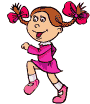 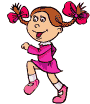 А
М
В
Р
К
-6
-3
0
1
5
6
8
Значит, числа 6 и -6 будут противоположными. Попробуйте  сформулировать определение, какие же числа называются противоположными.
Определение: Два числа, отличающиеся друг от друга только знаками, но имеющие одинаковые модули называются противоположными.
А
М
В
Р
К
-6
-3
0
1
5
6
8
|6|=|-6|=6
Назовите число, противоположное:
Какое число, противоположное положительному числу?
17
-17
-46
46
Какое число, противоположное отрицательному числу?
53,6
-53,6
Какое число, противоположное нулю?
-8,2
8,2
0
0
Укажите пары противоположных чисел:
5,2
0,4
-8,1
-3,8
3,8
-5,2
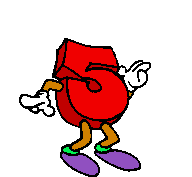 -0,4
8,1
Укажите: а) |-x|, если |x|=5;
  |-x|=5
  б) |x|, если |-x|=8.
  |x|=8
   Верно ли, что |x|=|-x|?
   Почему?
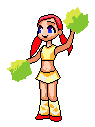 Физкульт-минутка
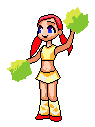 Заполните пустые места в таблице
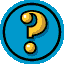 Выполните в задания тетради №87, 88. Проверьте свои ответы:
№87
№88
а) 12
в) 200
а) 2
в) 25
б) 3
г) 6
б) 30
г) 572
Графический диктант
Я утверждаю, что:
1) Два числа, отличающиеся друг от друга только знаками, называются противоположными числами.
2) Существует число, имеющее два противоположных ему числа.
3) Число  0  противоположно самому себе.
4) Прямую, с выбранными на ней началом отсчёта,  единичным отрезком и направлением называют координатной прямой.
5) Расстояние от начала отсчета до точки называется модулем числа.
+ - + + +
Домашнее задание:
П 3 (выучить определения)
№ 85,91
Спасибо за урок  !
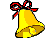